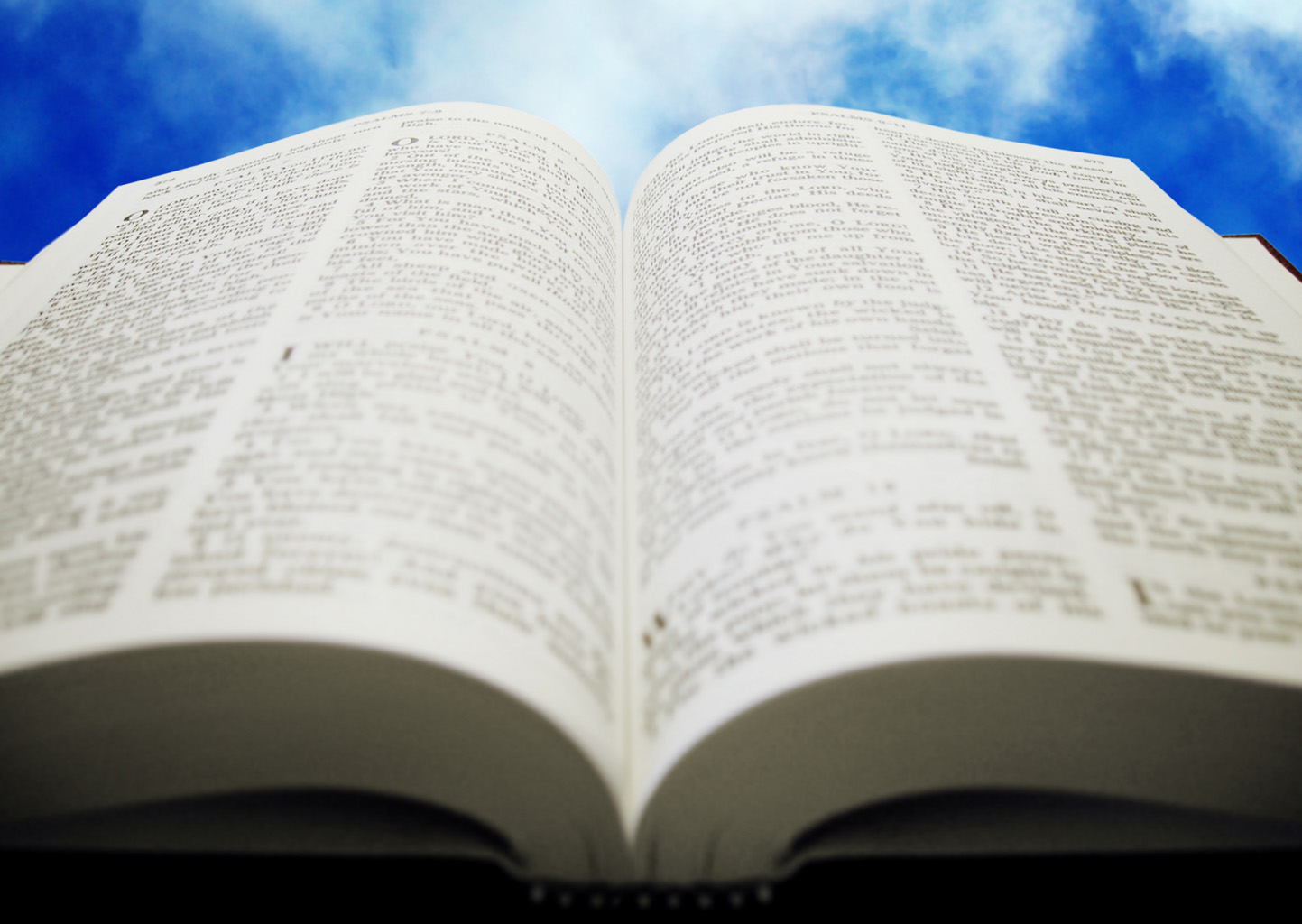 Welcome!
Sunday
Worship 		  			10:00 AM
Sunday
Bible Class (Livestream) 	 	5:00  PM
Wednesday
Bible Class 			 	7:00  PM
www.SunsetchurchofChrist.net
1 Corinthians 16:2
On the first day of the week let each one of you lay something aside, storing up as he may prosper, that there be no collections when I come.



The collection basket 
is in the foyer
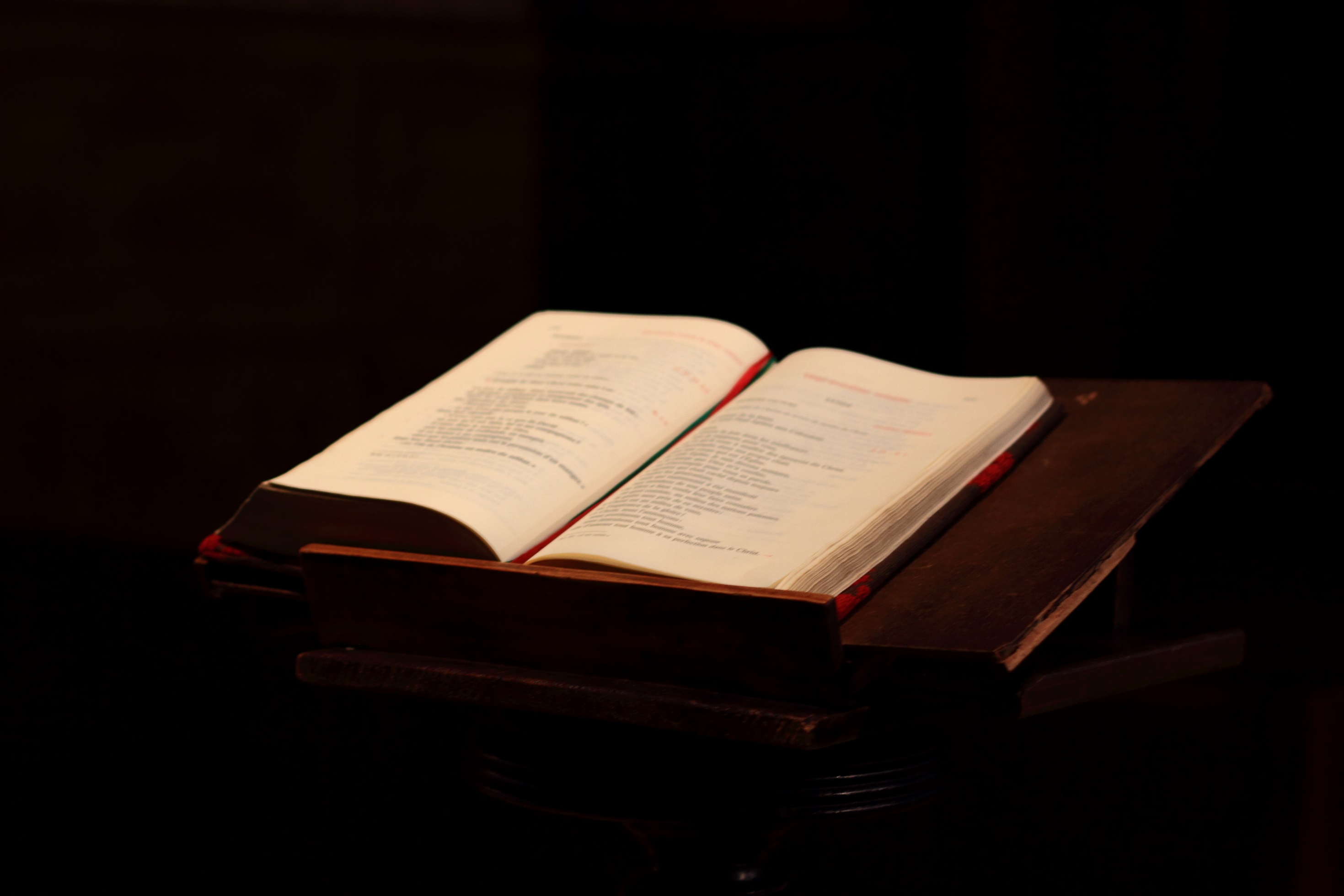 Thoroughly Equipped:Understanding Revelation(Pt 2)
Keys to Revelation
The first verse is the most important
The 7 Churches teach an important lesson
Much of the vision is previous prophecy
The last portion is a message of hope
[Speaker Notes: Difficult people tend to be the best at identifying difficult people]
Keys to Revelation
Different (Scriptural) views of Revelation
	- A discussion of Jewish persecution
	- A discussion of Roman persecution
	- A discussion of Catholic persecution
[Speaker Notes: Difficult people tend to be the best at identifying difficult people]
Revisiting Prophecy
Revelation 4-5 visits heaven
	Restating Ezekiel 1-4
Revelation 6-9 and the end of Jerusalem
	Restating Matthew 24
	Restating Zechariah 
Revelation 12-17 and the end of Rome
	Restating Daniel 7
Revisiting Prophecy
Revelation 4-5 visits heaven
	Restating Ezekiel 1-4
A View of Heaven (4-5)
A View of Heaven (4-5)
Rainbow – sign of a covenant (Gen. 9:13)
The One in Heaven – God (1 Tim. 6:16)
24 elders – Old Covenant, New Covenant
	12 Apostles of Christ
	12 Sons of Jacob
A View of Heaven (4-5)
Rainbow – sign of a covenant (Gen. 9:13)
The One in Heaven – God (1 Tim. 6:16)
24 elders – Old Covenant, New Covenant
7 Spirits of God – Knowledge (Isa. 11:2)
The 7 Seals – all authority (Matt. 28:18)
Opening Seals (6)
The 1st Seal: The Conquering King
The 2nd Seal: War
The 3rd Seal: Famine
The 4th Seal: Death
The 5th Seal: Delivery of the Saints
The 6th Seal: Shaking of the earth
Opening Seals
God Deliver’s His People (7)
Matthew 24:31 "And He will send His angels with a great sound of a trumpet, and they will gather together His elect from the four winds, from one end of heaven to the other.”
God Deliver’s His People (7)
Zechariah 14:5-6 Then you shall flee through My mountain valley, For the mountain valley shall reach to Azal. Yes, you shall flee As you fled from the earthquake In the days of Uzziah king of Judah. Thus the LORD my God will come, And all the saints with You. It shall come to pass in that day That there will be no light; The lights will diminish.
God Deliver’s His People (7)
Total deliverance of God’s people
	12x12x1000 = 144,000
	Escaping the “Tribulation” 

Spiritual Jerusalem (Zechariah 13-14)

Delivered by Angels = by the Word
God Deliver’s His People (7)
But the people of the church in Jerusalem had been commanded by a revelation, vouchsafed to approved men there before the war, to leave the city and to dwell in a certain town of Perea called Pella.

 Eusebius Pamphili, History of the Church (5.3)
Seven Trumpets (8-9)
The Destruction of Jerusalem and the Temple

Matthew 24:29 "Immediately after the tribulation of those days the sun will be darkened, and the moon will not give its light; the stars will fall from heaven, and the powers of the heavens will be shaken.”
Seven Trumpets (8-9)
The Destruction of Jerusalem and the Temple

Image of Jerusalem compared to Egypt

Revelation 11:8 And their dead bodies will lie in the street of the great city which spiritually is called Sodom and Egypt, where also our Lord was crucified.
Seven Trumpets (8-9)
Abaddon/Apollyon – The Destroyer

Probably not a literal angel or person

Most likely a personification of destruction
Seven Trumpets (8-9)
Abaddon/Apollyon – The Destroyer

Exodus 12:23 For the LORD will pass through to strike the Egyptians; and when He sees the blood on the lintel and on the two doorposts, the LORD will pass over the door and not allow the destroyer to come into your houses to strike you.
Seven Trumpets (8-9)
Point of the Seven trumpets:
-To focus on the terrible destruction 
-To focus that even then they would not repent

Matthew 23:37 … I wanted to gather your children together, as a hen gathers her chicks under her wings, but you were not willing!
Jesus Comes in Vengeance (10)
Descending “in the clouds”
The mystery is finished

Ephesians 3:3,6 how that by revelation He made known to me the mystery……. that the Gentiles should be fellow heirs, of the same body, and partakers of His promise in Christ….
A Change of Prophecy
A new prophecy

"You must prophesy again about many peoples, nations, tongues, and kings"
The Promises of Judgment
For the time has come for judgment to begin at the house of God; and if it begins with us first, what will be the end of those who do not obey the gospel of God? 																			1 Peter 4:17
[Speaker Notes: Ac 15:11 "But we believe that we are saved through the grace of the Lord Jesus, in the same way as they also are."]
How to Obey the Gospel
Or do you not know that as many of us as were baptized into Christ Jesus were baptized into His death? Therefore we were buried with Him through baptism into death, that just as Christ was raised from the dead by the glory of the Father, even so we also should walk in newness of life. 																			Romans 6:3-4
[Speaker Notes: Ac 15:11 "But we believe that we are saved through the grace of the Lord Jesus, in the same way as they also are."]